Fellowship Church Sunday SchoolAug - Sep 2022, Our Lord Jesus ChristToday – Turn to Matthew 4Temptation & TurnoverSpeaker:  Bill Heath
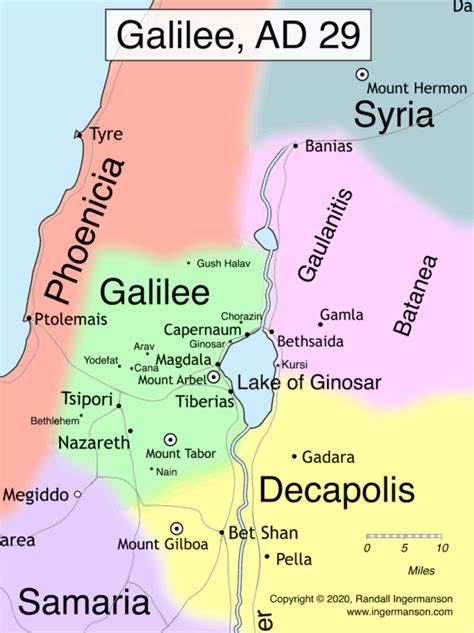 Matthew 4:12-13 in John 2-4Early Judean Ministry (8 months)Cana:  1st miracle – changes water into wine.Capernaum: Jerusalem:  Cleanses the Temple.  Talks with Nicodemus.Samaria: Talks with a woman at the well.  Cana:  2nd miracle – healed nobleman’s son.Nazareth:  Rejected from his hometown.
2
Matthew 4 – Temptation & Turnover
4:1-11		Temptation (Genesis 3:6, Luke 4:1-3, 1 John 2:16)
1-4		1 - Lust of the flesh  			Deuteronomy 8:3
5-7		2 - Pride of life  			Psalm 91:11a-12, Deuteronomy 6:16
8-10      	3 - Lust of the eyes			Deuteronomy 6:13
11		Angels minister to Jesus

4:12-17	Turnover - John Decreases and Jesus Increases 
12-13		Around 8 months recorded in John 2-4
14-16		Prophecy for Galilee of the Gentiles (Isaiah 9:1-2, light & darkness)
17		Repent for the kingdom of heaven is at hand (Matthew 3:2)

4:18-22	Turnover - Four Fishermen Surrender all to Follow Jesus
18-20		Peter & Andrew (before - John 1:35-51, after – Matthew 4:18-22)
21-22		James & John (before - ?, after – Matthew 4:18-22)

4:23-25  	Jesus  Teaches, Preaches and Heals/multitudes come to Jesus in Galilee

Questions?  	Next Sundays:  Matthew 5-6-7  Sermon on the Mount
3